实验15  鱼纲分类
实验目的：
        了解鱼类各主要的特征；认识常见的和有经济价值的种类；学习鱼纲的分类方法。
实验内容：
    1.鱼体的测量
    2.辐鳍亚纲重要目的常见代表种类的认识。（浸制标本和幻灯片）
   3.鱼类检索表的使用
不论鱼类为何种体形，它的躯体都分为头、躯干和尾三部分。
头部：身体最前端至最后一对鳃裂（软骨鱼）或鳃盖后缘（硬骨鱼）。
躯干部：鳃盖后缘至肛门或臀鳍前端。
尾部：肛门以后部分。
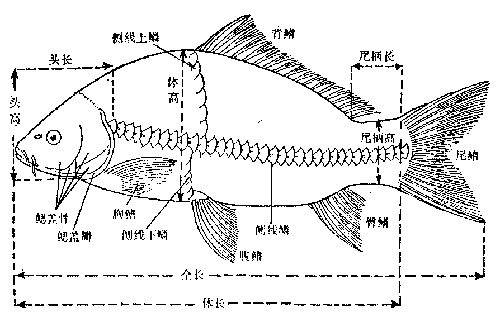 体形：
纺锤形，平扁形，侧扁形，棍棒形
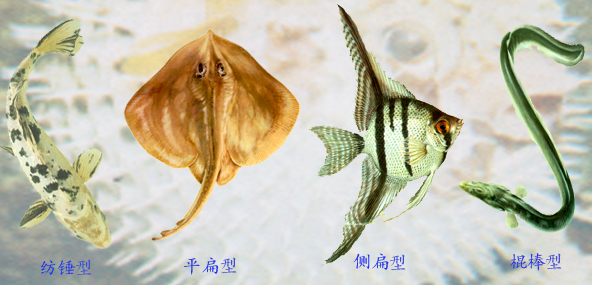 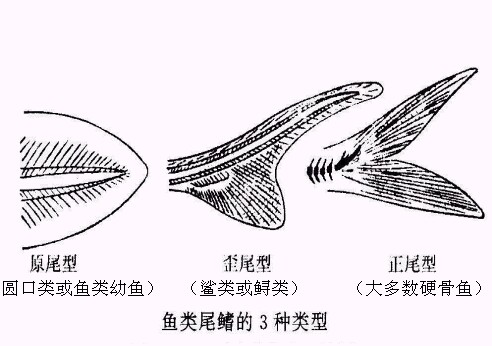 消化系统
1 出现上、下颌。口的位置与食性关系密切
2 出现牙齿：颌齿，咽喉齿，（多出齿）
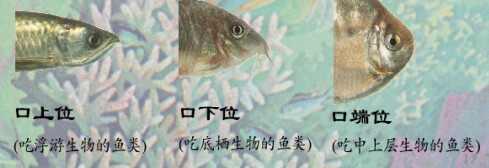 软骨鱼纲              硬骨鱼纲
1.骨骼      软骨                  软骨和硬骨
2.鳞片      盾鳞                  硬鳞或骨鳞
3.鳃        鳃裂直接开口体壁      鳃裂不直接开口体壁
            有鳃间膈               有鳃盖，鳃间膈退化
4.口位       头的腹面             头的前端
5.鳔         无                    大多有
6.尾型       歪尾型                正尾型
7 生殖       体内受精             大多体外受精
8 螺旋瓣      有                    无
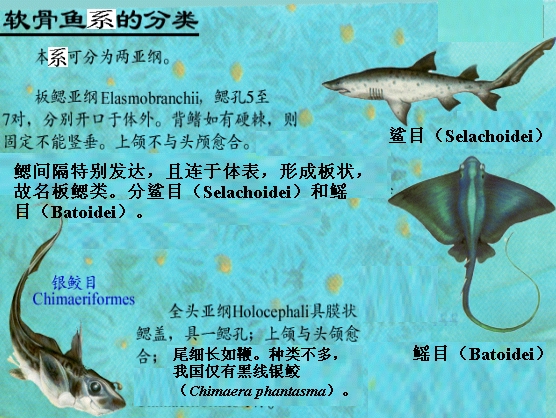 纲
纲
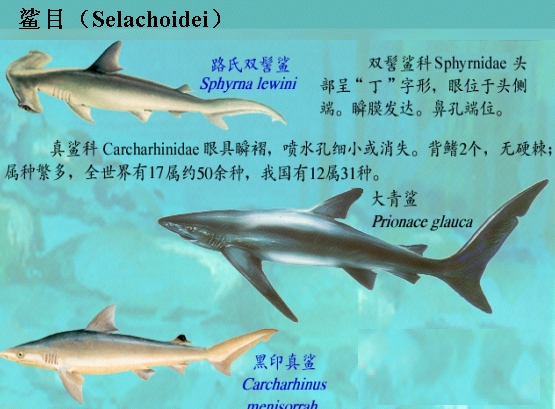 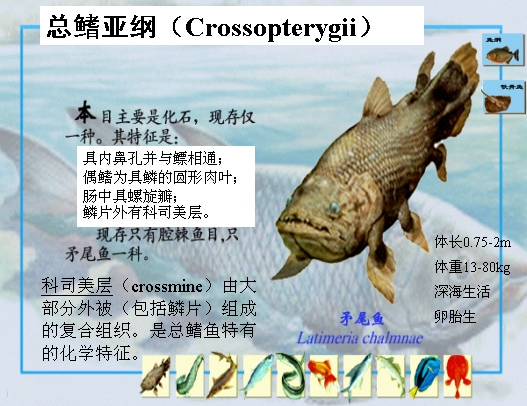 矛尾鱼(L.chalumnae)
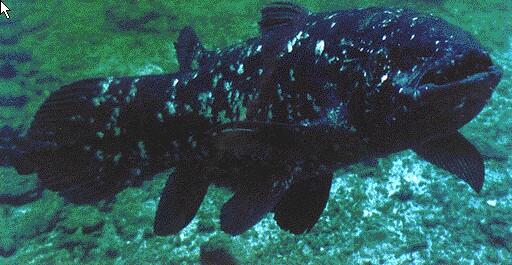 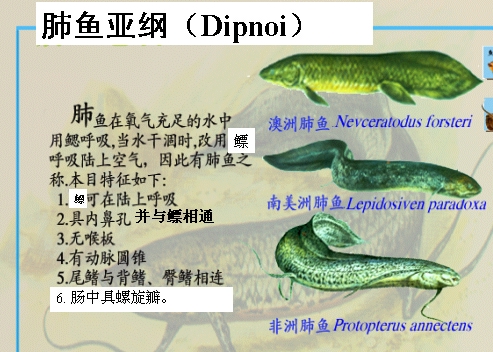 辐鳍亚纲：体被骨质圆鳞、栉鳞或无鳞。骨骼的骨化程度 高。无内鼻孔，无泄殖腔，以肛门和泄殖孔通体外。
1硬鳞总目：骨骼大部分为软骨，体被硬鳞。
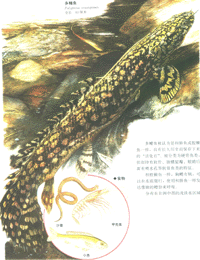 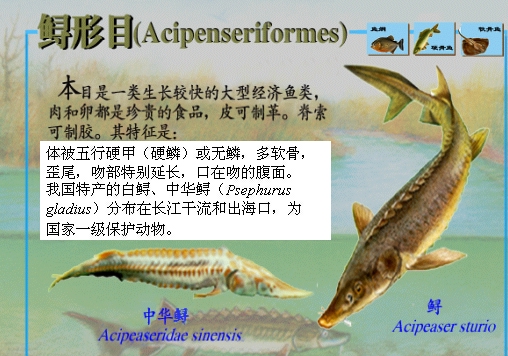 多鳍鱼
肺鱼总纲：终生保留脊索，脊椎骨无椎体，
          鳔能执行呼吸功能。
          尾鳍与背鳍、臀鳍相连。
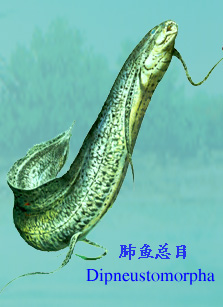 2全骨总目：硬骨较发达，体被硬鳞或圆鳞。仅残留极少种
          类，均产于北美洲。（弓鳍鱼目、雀鳝目）
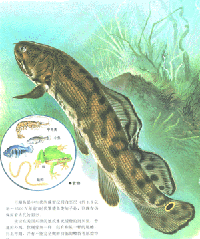 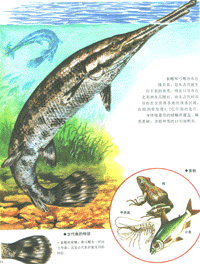 弓鳍鱼
雀鳝
3 真骨总目：骨化程度高，体被圆鳞或栉鳞。约35目。
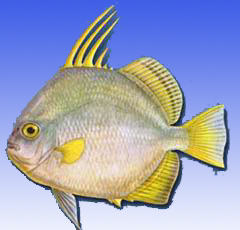 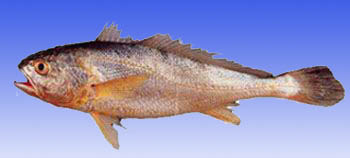 大黄鱼
白鲳
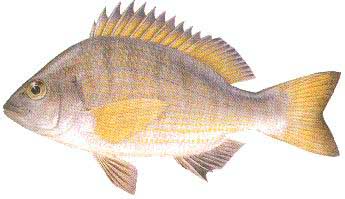 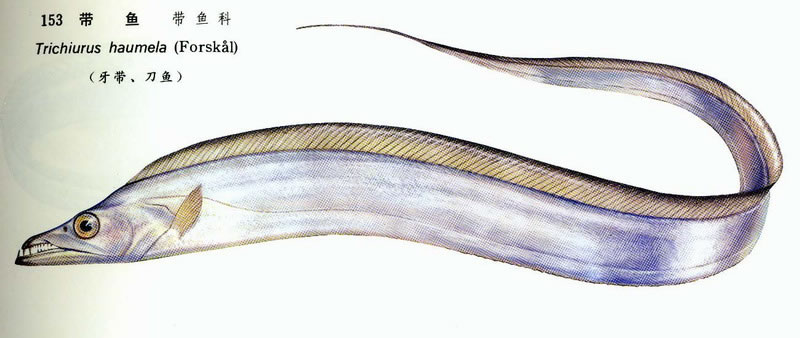 黑鲷